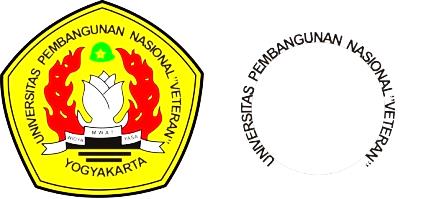 MANAJEMEN  TEKNOLOGI
Kode : 1220732
Inovasi Teknologi
Eko Nursubiyantoro
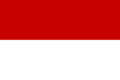 Pendahuluan
Dalam konteks manufaktur : Teknologi didefenisikan sebagai ”Know how” atau informasi yang dibutuhkan untuk memproduksi barang atau jasa. Namun know how saja tidak cukup, karena harus diimbangi dengan konsepsi INOVASI
Manajemen Inovasi adalah usaha sistematik untuk meningkatkan kejelian melihat peluang inovasi, mengembangkan budaya organisasi, yang menjadikan perusahaan lebih inovasi, peningkatan kemampuan pengelolaan proyek-proyek inovatif dan mengembangkan sistem dan struktur yang mendorong tumbuhnya inovasi.
Kaitan antara manajemen inovasi dengan manajemen teknologi
Manajemen inovasi
Inovasi
Invention
Difusi
Manajemen Teknologi
Manajemen inovasi
menekankan pada proses penciptaan dan pengembangan ide-ide baru.
Manajemen teknologi
menekankan pada akuisisi dan aplikasi dari hasil inovasi atau proses difusi
Inovasi merupakan proses yang kompleks, meliputi beberapa tahapan dan memerlukan perhatian yang berbeda terhadap waktu dan strategi perusahaan
Beberapa pertanyaan yang menjadi perhatian dalam inovasi teknologi
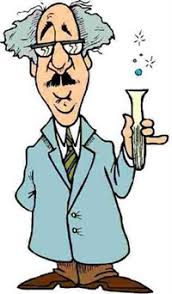 Kapan saatnya melahirkan ide (invention)? 

Apakah didapat manfaat yang besar jika konsep tersebut dikembangkan dan bagaimana komersialisasinya? 

Kapan perusahaan memperhatikan teknologi yang ada dan tujuan penyempurnaan atau modifikasinya?
Proses inovasi ada tiga tahap
Utterback (1971)
1. Membangkitkan ide 
2. Penyelesaian masalah 

    Keduanya dilakukan dengan riset dan pengembangan, hasilnya    
    berupa penemuan/invention 

3. Implementasi hasil penemuan sehingga mempercepat inovasi. 
       Difusi terjadi jika proses inovasi membawa dampak bagi ekonomi 
    perusahaan.
Model proses inovasi di perusahaan menurut Utterback :
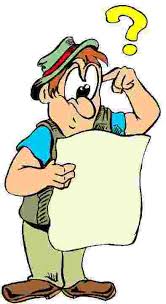 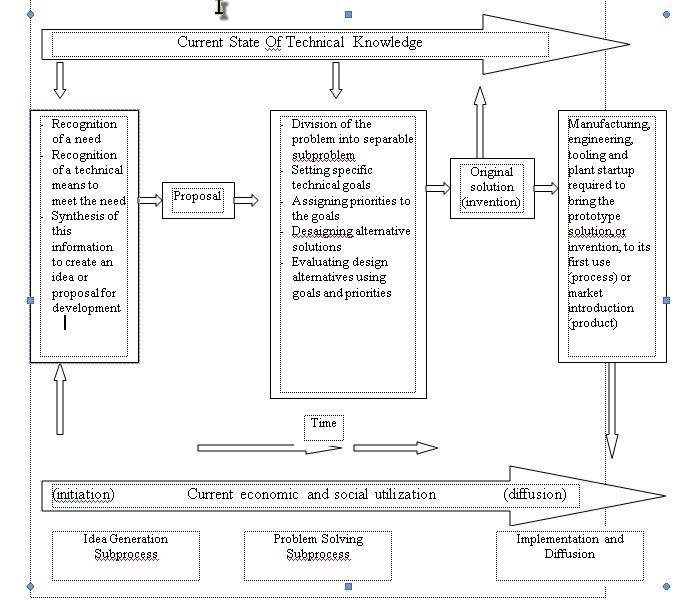 Model umum proses inovasi
1. Model dorongan teknologi (technology push)
Ekspresi
Kebutuhan Pasar
Riset dan 
Pengembangan
Kebutuhan 
Pasar?
Pemasaran
R & D
Pemasaran
Produksi
Produksi
2. Model tarikan pasar (market push)
3. Pendekatan Integrasi  (gabungan technology push dengan  
     market push)
Revolusi dan Evolusi Inovasi
Proses inovasi dapat dilakukan dengan 2 cara : 

1).	Revolusi (terjadi perubahan yang cukup signifikan pada produk dan proses) 
Ciri-ciri : 
1. Produk utama/pergantian proses 
2. Menciptakan atau perubahan industri 
3. Ciri khas, yang pertama kali diluar  
     perusahaan 
4. Relatif jarang
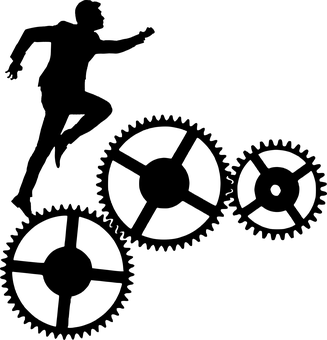 2. Evolusi (penambahan feature pada produk dan proses agar perusahaan dapat bertahan 

Ciri-ciri : 
1. Penambahan produk/perbaikan proses 
2. Memperbaiki posisi bersaing pada industri 
3. Yang pertama kali dalam perusahaan 
4. Relatif biasa/sering
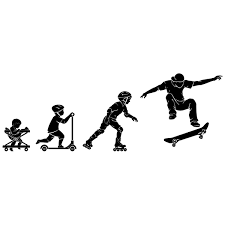 Hubungan antara inovasi produk dan proses dengan waktu
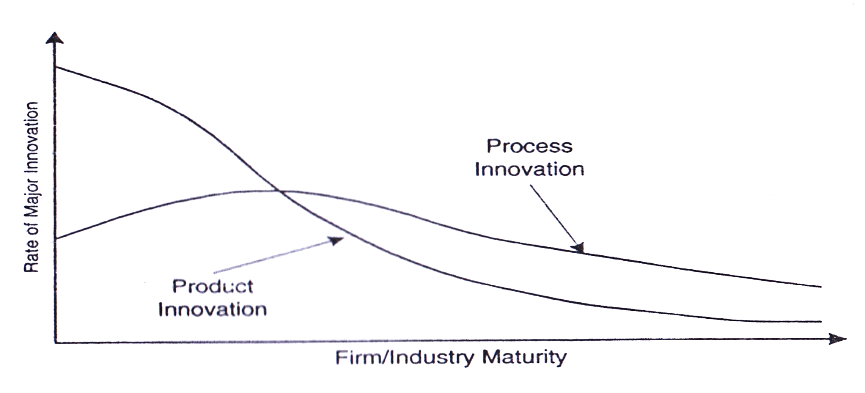 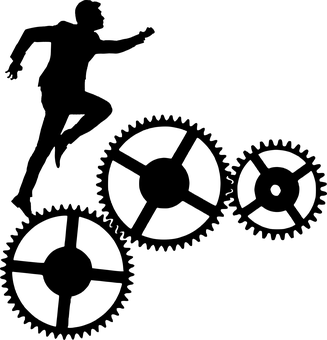 Faktor-faktor yang mempengaruhi inovasi
Faktor eksternal yang mempengaruhi inovasi : 
Lingkungan ekonomi (pertumbuhan ekonomi, tingkat suku bunga) 
Pasar dan ketersediaannya 
Karakteristik industri ( tumbuh/jenuh) 
Kebijaksanaan pemerintah 

Faktor internal yang mempengaruhi inovasi : 
Karakteristik sumber daya manusia 
Struktur organisasi
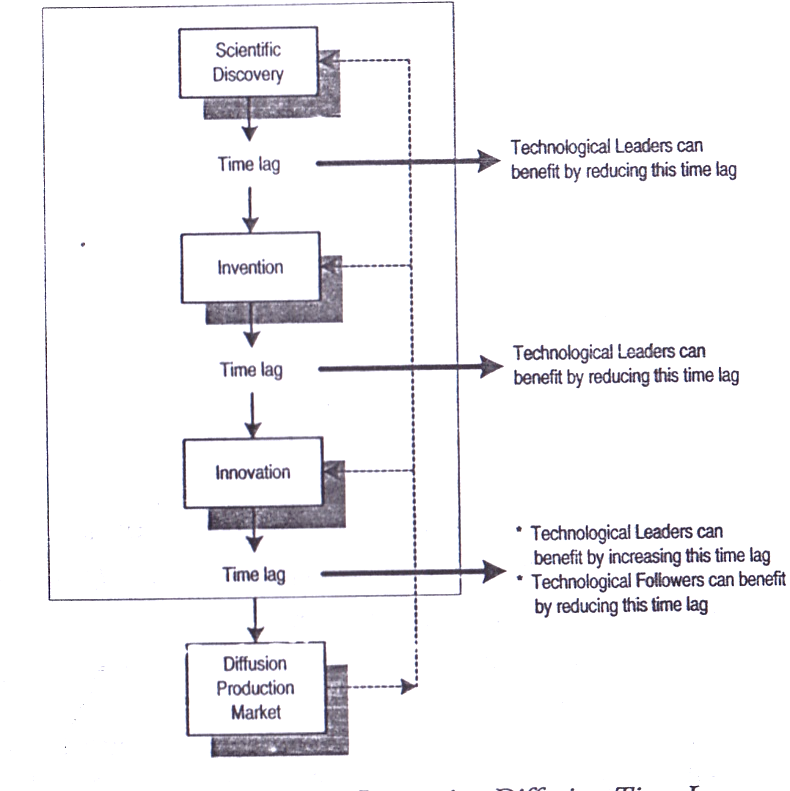 Mengelola 
dan Mengembangkan 
Inovasi
Terjadi tenggang waktu 
yang signifikan antara penemuan ilmiah, pemanfaatan ilmu 
untuk penyelesaian masalah (invention), dan waktu untuk mengimplementasikan invetion kedalam bentuk inovasi.
Selain itu juga terjadi tenggang waktu antara inovasi dan komersialisasi hasil inovasi.
Lima komponen yang mempengaruhi keberhasilan inovasi sampai pada tahapan komersialisasi
Pembangkitan ide-ide (ideas generator) 
Kemampuan memelihara teknologi dan pasar (Technological and market gatekeepers) 
Kewirausahaan (Project champion) 
Manajer proyek dan pemimpin (project manajer and leader) 
Sponsor (Coach)
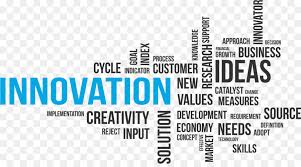 FINISH